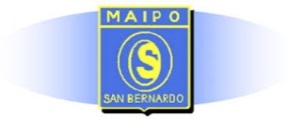 APRENDIZAJE Y ENSEÑANZA REMOTO 
SEMANA DEL 08 al 12 DE JUNIO DE 2020
ASIGNATURA: Jefatura y Orientación                          NIVEL: 1° y 2° básico
INSTRUCCIONES
1- Busca, recorta y pega en una hoja de block 6 imágenes que representen las emociones que se mencionaran.
2- Clasifícalos en un lado las positivas y en el otro las negativas.
3- Alegría- rabia-amor-miedo- calma- tristeza
4- puedes observar el siguiente video
5-https://www.youtube.com/watch?v=zhp2E6FL3kw
Emociones
positivas
negativas
Ejemplo
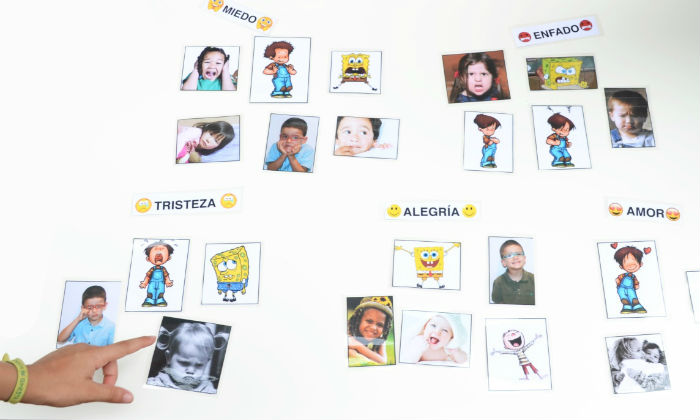